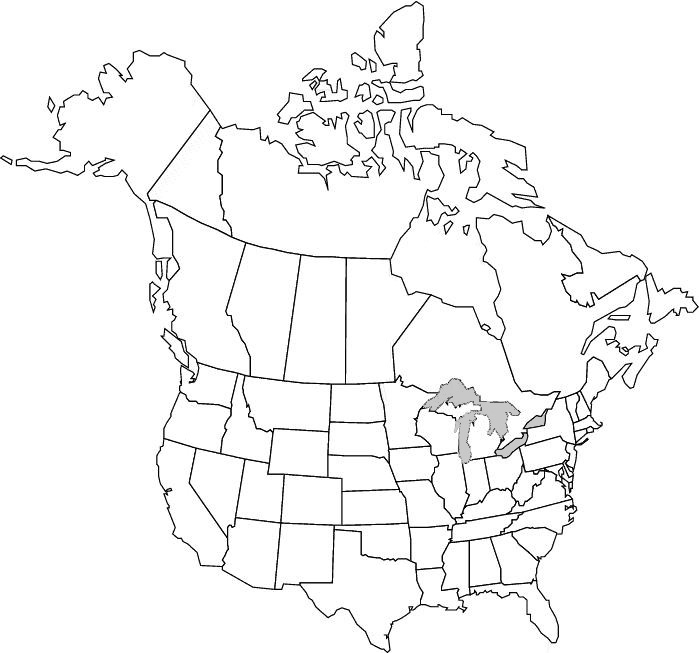 Vancouver BC-Ottawa
Seattle-King Co
UW CTC, Seattle
Milwaukee
Toronto
Portland
Pittsburgh
Alabama
San Diego
Dallas
Antiarrhythmic Drugs for Shock-Refractory 
Out-of-Hospital Cardiac Arrest:  
The Amiodarone, Lidocaine or Placebo Study (ALPS)
Resuscitation Outcomes Consortium Investigators
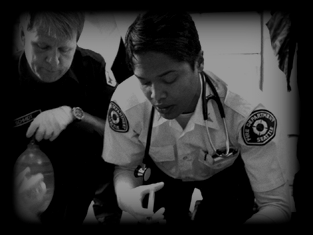 Adult nontraumatic 
out-of-hospital cardiac arrest
Trial Protocol
Persistent or recurrent VF/VT after ≥ 1 shock(s)
Vascular Access
Vasopressor
RANDOMIZE
(open study kit)
Neither
Amiodarone
Lidocaine
Saline Placebo
Standard ALS care
Hospital Admission - Monitored Care
SURVIVAL TO HOSPITAL DISCHARGE
[Speaker Notes: Although patients were eligible for randomization regardless of the initial rhythm causing their cardiac arrest, the trial’s main focus was on those whose initial cardiac rhythm was VF/VT that persisted or recurred after shock, that is was shock-refractory.]